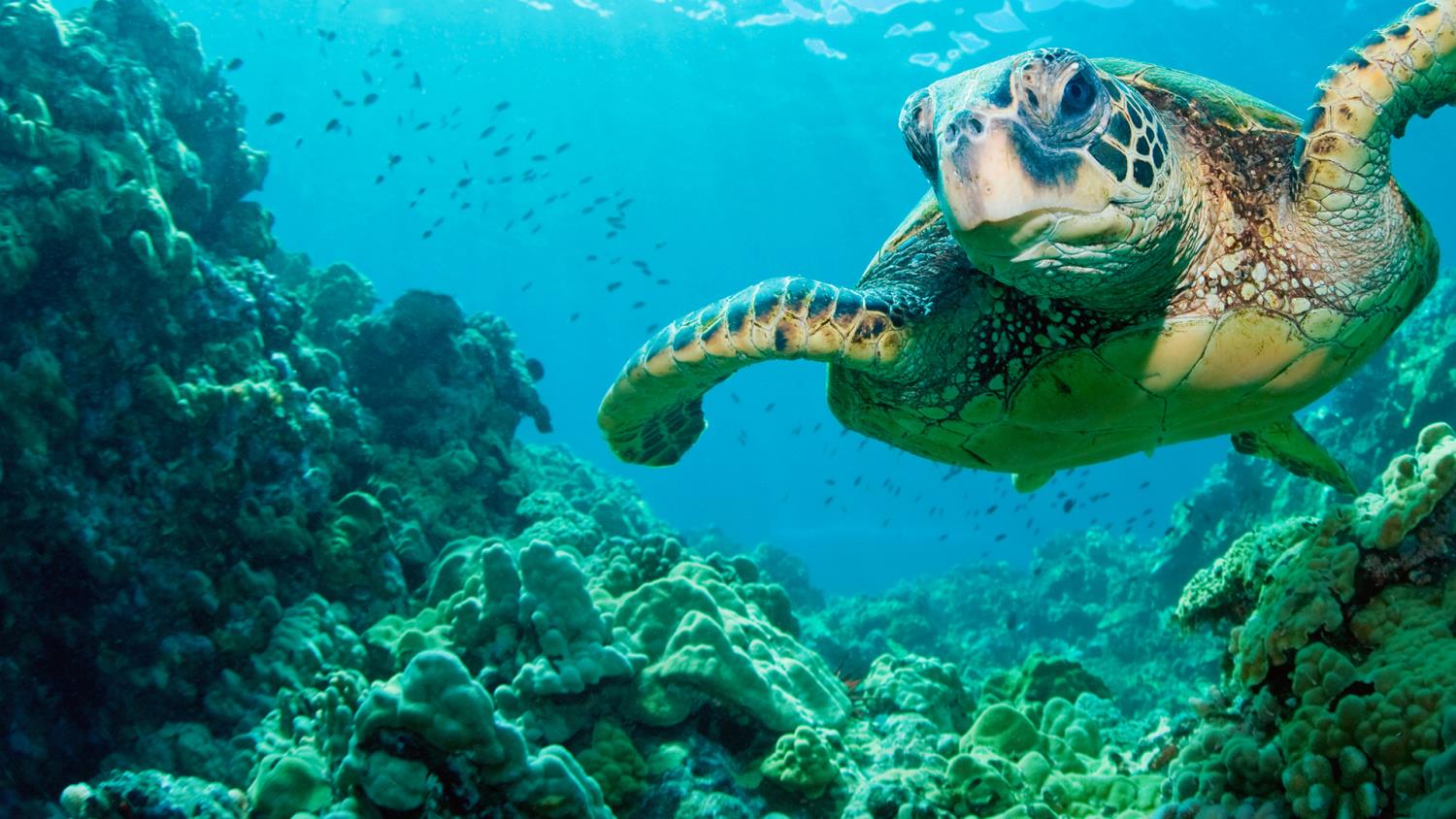 NATIONAL CENTER FOR CASE STUDY TEACHING IN SCIENCE
A Presentation to Accompany the Case Study:
Turtles in Turmoil
Implications of 
Climate Change on the 
Future of the Green Sea Turtle
by
Ruth S. Bowers-Sword, Jack C. Doss, and Bruce A. Wiggins
Department of Biology
James Madison University, Harrisonburg, VA
[Speaker Notes: A Presentation to Accompany the Case Study:  Turtles in Turmoil: Implications of Climate Change on the Future of the Green Sea Turtle
By Ruth S. Bowers-Sword, Jack C. Doss, and Bruce A. Wiggins
Department of Biology
James Madison University, Harrisonburg, VA]
Climate change
2
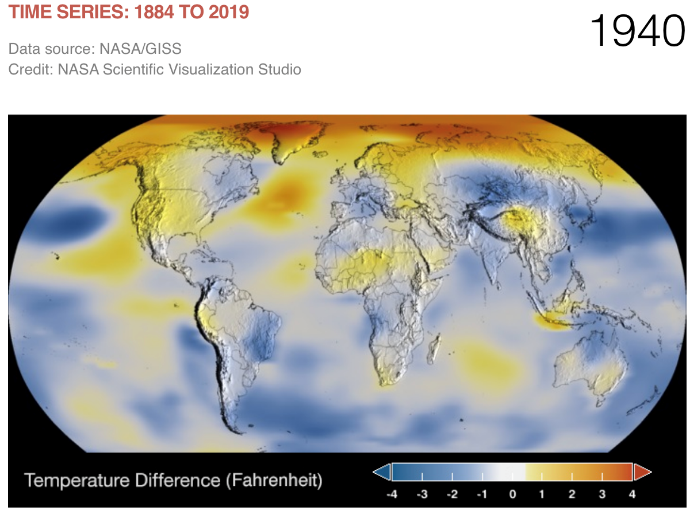 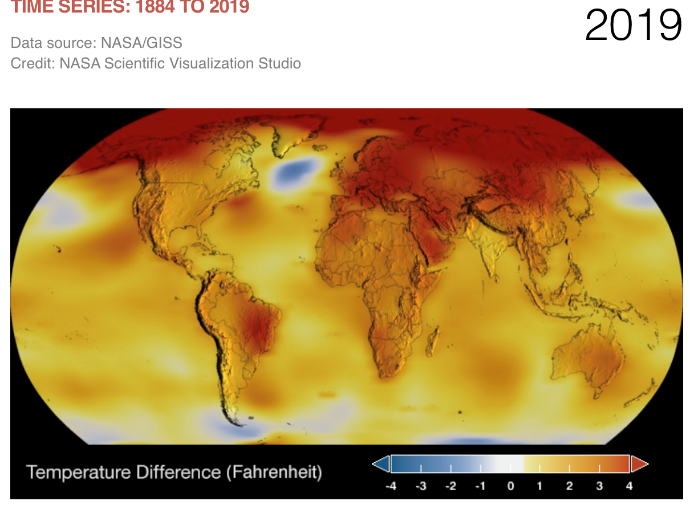 Climate change has been drastically increasing world temperatures over the past 80 years, on land and in oceans
3
[Speaker Notes: Photo source: https://climate.nasa.gov/vital-signs/global-temperature/]
Reptiles
4
How climate change affects reptiles: Lizards
Many lizards reproduce at specific times of the year
Lizards may rely on specific temperatures and precipitation regimes
Shifts in temperature and precipitation patterns may shorten this period of reproduction
Shifts in temperatures may also allow for the introduction of invasive species
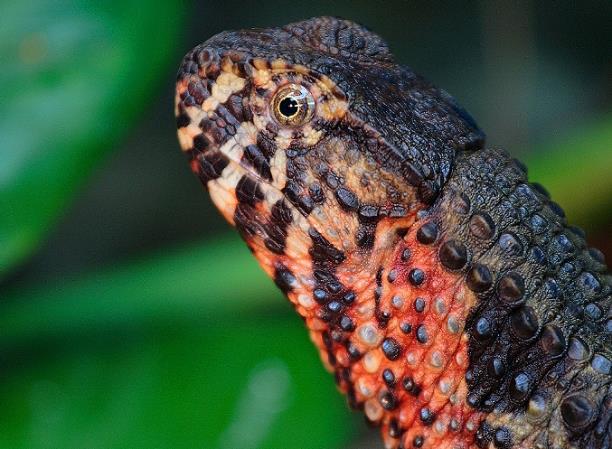 5
Endangered Chinese Crocodile Lizard (Shinisaurus crocodilurus)
[Speaker Notes: Photo credit: © Lai Wagtail (CC BY-NC-ND 2.0) https://creativecommons.org/licenses/by-nc-nd/2.0/]
How climate change affects reptiles: Snakes
Many of the same reproductive traits hold true for snakes as well
Snakes may also experience reductions in range due to:
Temperature and precipitation changes
Competition from invasive species
Shifts in temperature may also alter periods of daily activity, affecting foraging time and ability
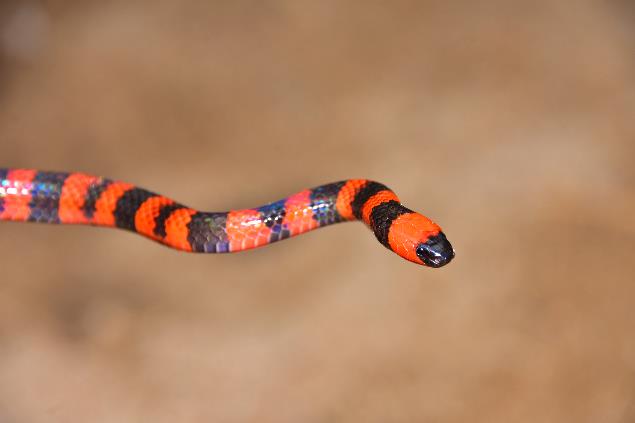 Critically Endangered Roatan Coral Snake (Micrurus ruatanus)
6
[Speaker Notes: Photo credit: © JoelAmaya (CC BY-SA 4.0) https://creativecommons.org/licenses/by-sa/4.0/?ref=ccsearch]
How climate change affects reptiles: Crocodilians
Crocodilians are primarily aquatic, and typically nest along shorelines
Rising sea levels threaten crocodilians by reducing or flooding nesting areas, fragmenting habitat
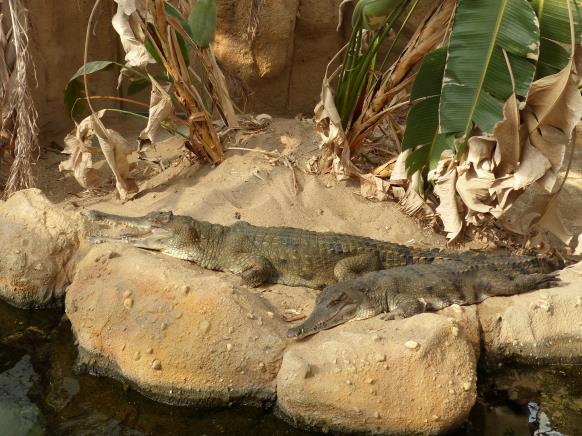 Critically Endangered Slender–snouted Crocodile 
(Mecistops cataphractus)
7
[Speaker Notes: Photo credit: Flickr user Chriest, https://www.flickr.com/photos/christophlorse/23489910028, CC BY-NC-SA 2.0 (https://creativecommons.org/licenses/by-nc-sa/2.0/).]
How climate change affects reptiles: Turtles
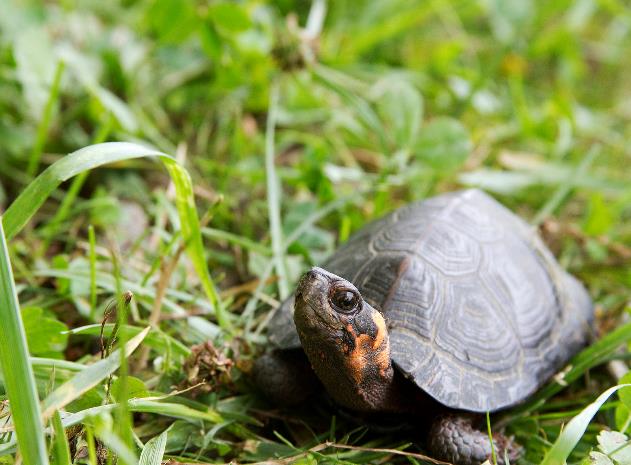 Turtles are also highly aquatic species
 Many of the same climate threats apply to turtles
 > 60% of all turtle species are extinct or threatened
8
Critically Endangered Bog Turtle (Glyptemys muhlenbergii)
(Lovich et al. 2018)
[Speaker Notes: Photo credit: Gary Peeples/USFWS, https://commons.wikimedia.org/wiki/File:Bog_turtle_(18120958593).jpg]
Temperature dependent sex determination
9
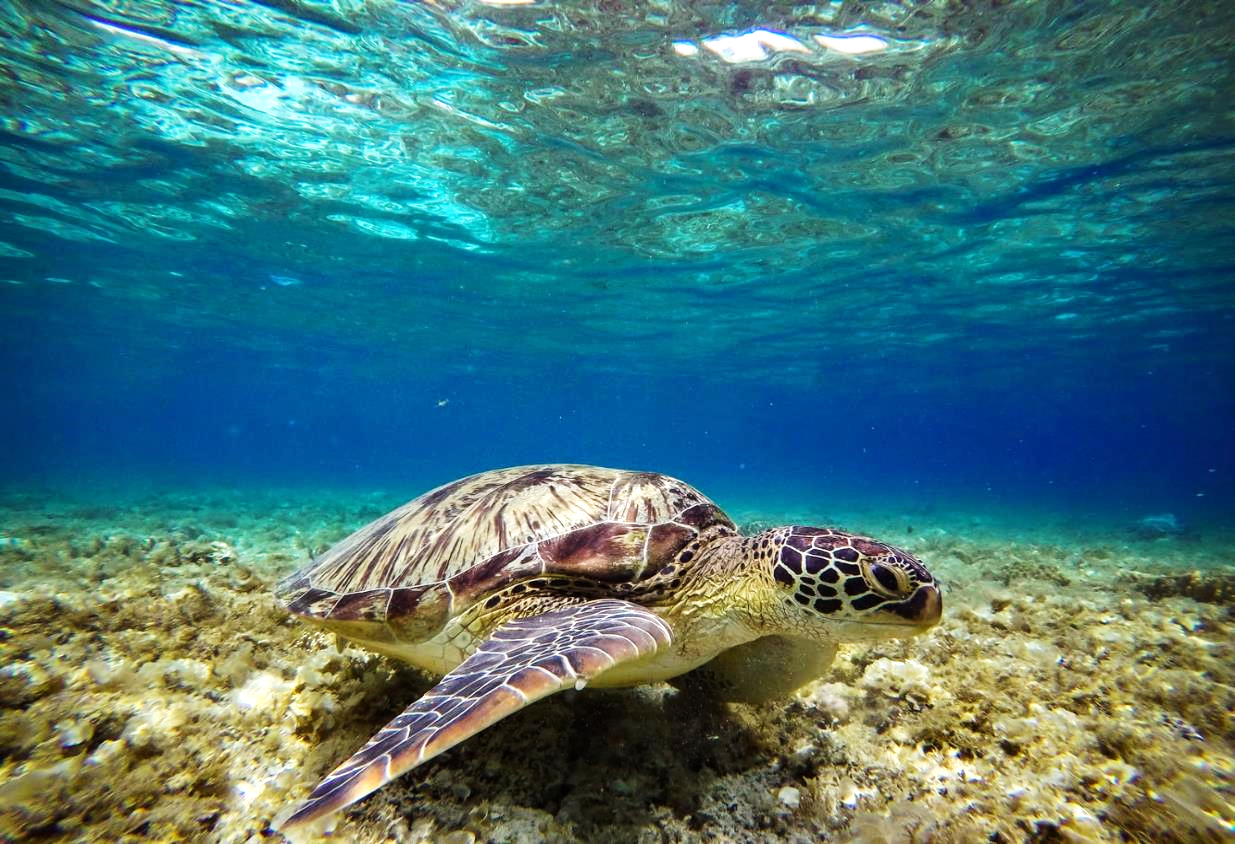 The Green Sea Turtle
(Chelonia mydas)
Aquatic turtle species
Currently listed as Endangered by the IUCN
Threats include climate change, habitat loss, pollution
Turtles are herbivorous and feed primarily on sea grasses
Travel long distances between feeding grounds and mating grounds
10
[Speaker Notes: Photo credit: Hitoshi Namura, https://unsplash.com/photos/IRzfQm79qxQ, Unsplash license (https://unsplash.com/license).]
Why are sea turtles important?
Play an integral role in their environments and influence on other species in their habitats
If removed major disruptions and impacts on habitat and wildlife
Healthy seagrass beds stabilize ocean floors and provide habitat, food, and protection for many fish species
11
(Heithaus et al. 2014; Wilson et al. 2010)
[Speaker Notes: Slide References:
Heithaus, M.R., Alcoverro, T., Arthur, R., Burkholder, D.A., Coates, K.A., Christianen, M.J.A., Kelkar, N., Manuel, S.A, Wirsing, A.J., Judson Kenworthy, W. and Fourqurean, J.W. (2014). Seagrasses in the age of sea turtle conservation and shark overfishing. Front. Mar. Sci. 1(28): doi: 10.3389/fmars.2014.00028

Wilson, E.G. Miller, K.L., Allison, D., and Magliocca, M. (2010). Why healthy oceans need sea turtles: the importance of sea turtles to marine ecosystems. OCEANA, Washington, D.C.]
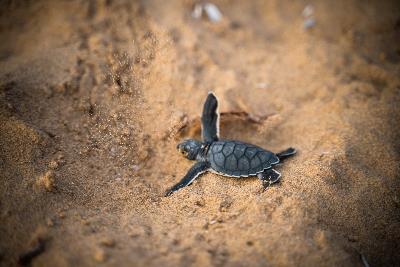 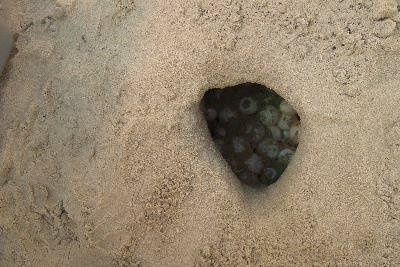 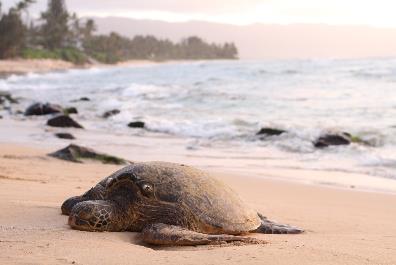 Green sea turtles spend almost entire life in the sea
Only emerge for nesting on land 
Eggs are deposited in holes dug into the sand 
When hatching, young emerge from sand and crawl directly into the ocean
Also a temperature sex determination species
Green sea turtle nesting
12
[Speaker Notes: Photos credits (left to right): 
1. Jeremy Bishop, https://unsplash.com/photos/8iTugPNZ_As, Unsplash license (https://unsplash.com/license)
2. https://pixnio.com/fauna-animals/reptiles-and-amphibians/turtles-pictures/sea-turtle-pictures/sea-turtle-nest, USFWS, pd.
3. David Leveque, https://unsplash.com/photos/A9KmPND5o4g, Unsplash license (https://unsplash.com/license)]